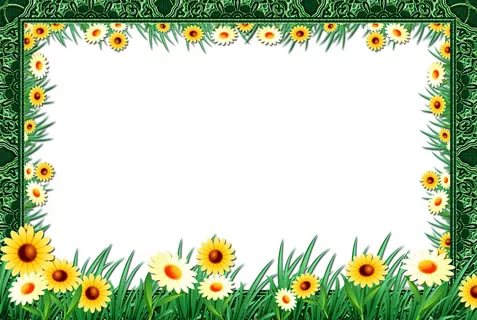 Муниципальное бюджетное дошкольное образовательное учреждение
                          «Детский сад общеразвивающего вида «Северяночка»


   
  Казачьи игры как средство воспитания дошкольников
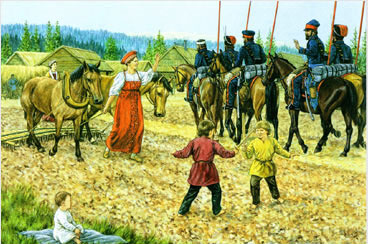 Подготовила: Курганова А.С.
Воспитатель
гп. Приобье, 2023г.
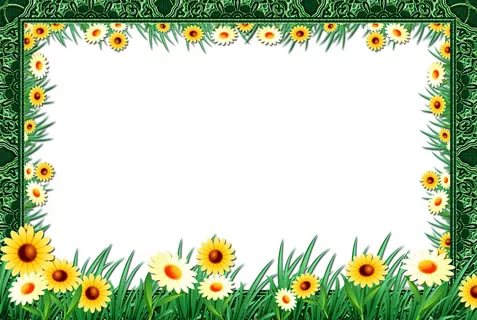 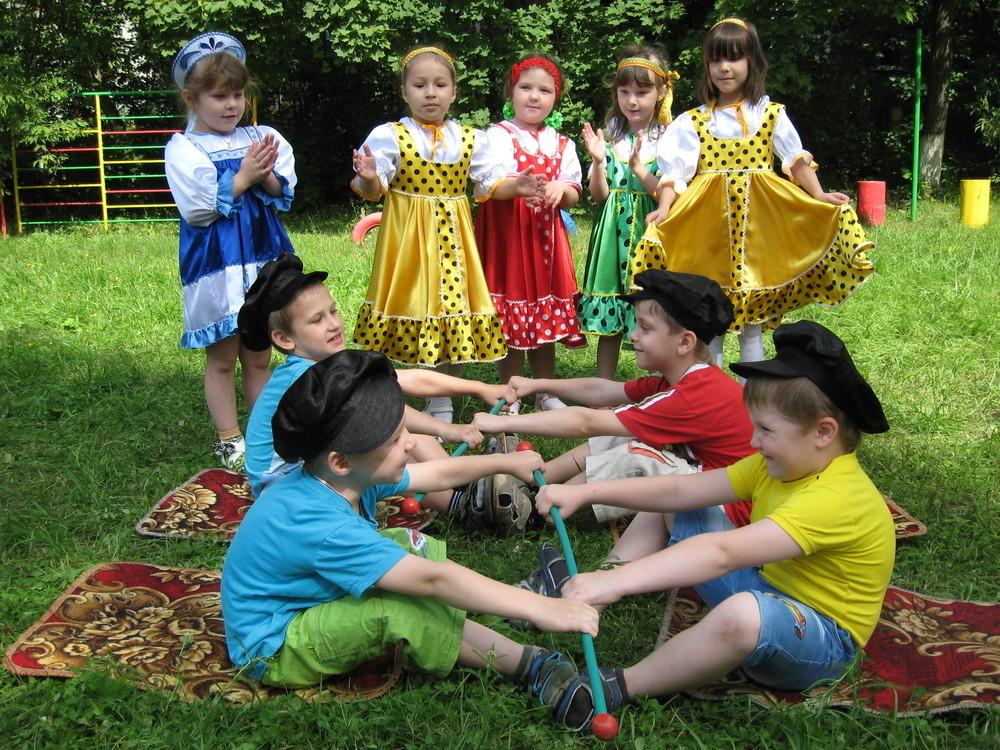 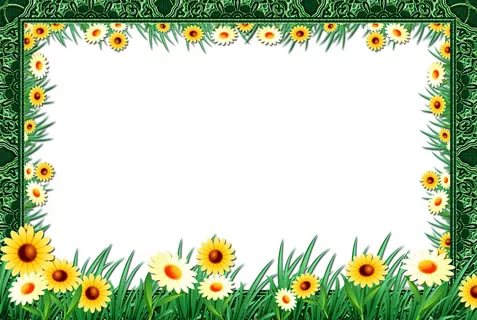 Игра «Чехарда» .
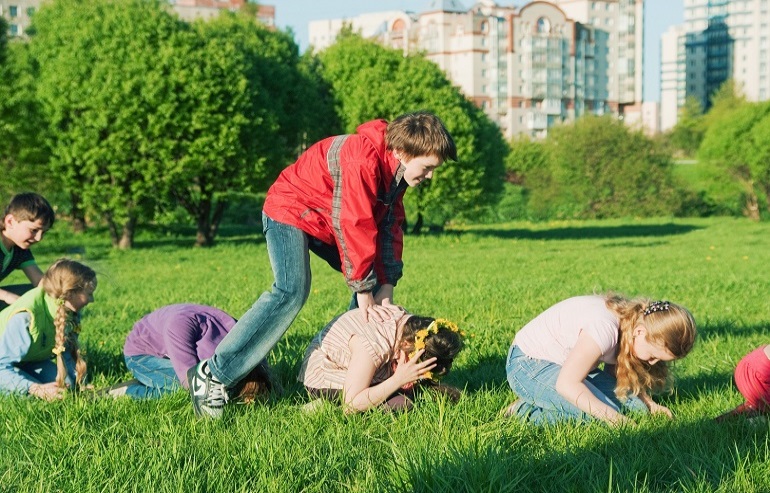 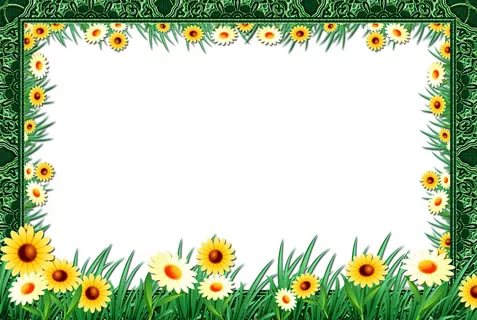 Игра  «Айданчики».
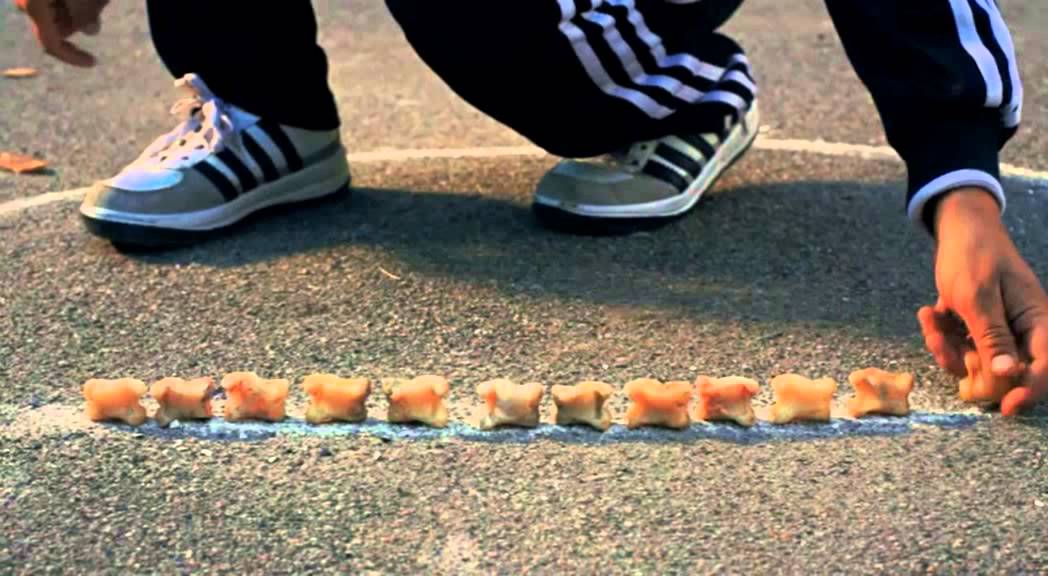 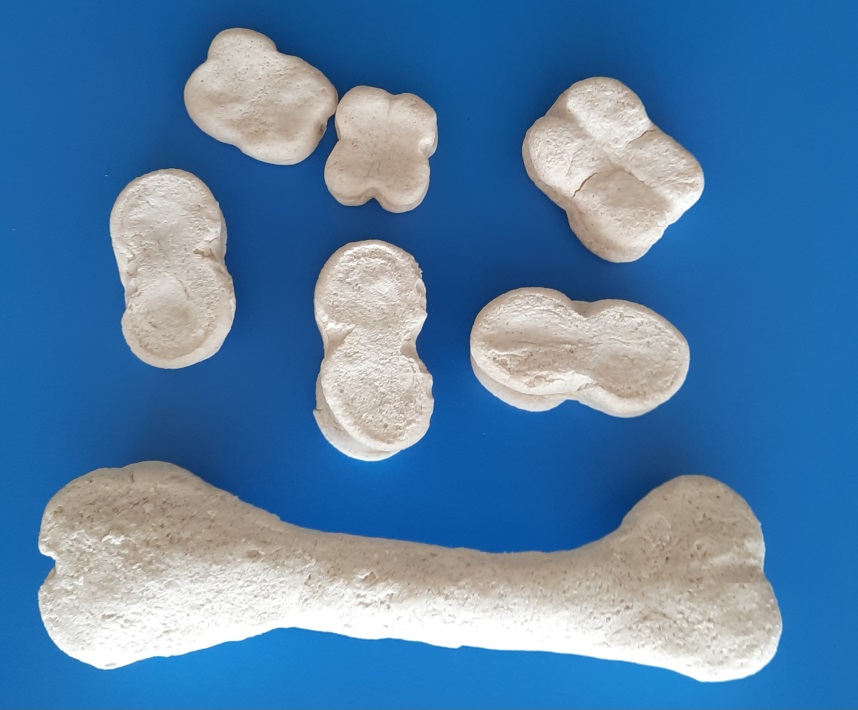 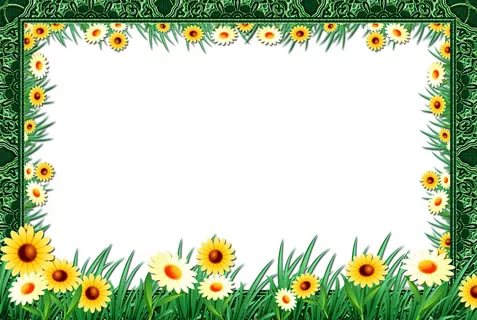 Игра  «Дзига».
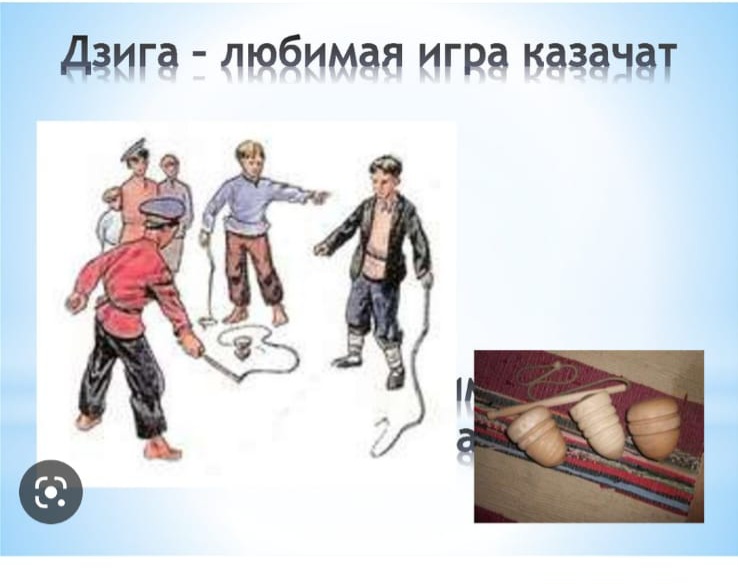 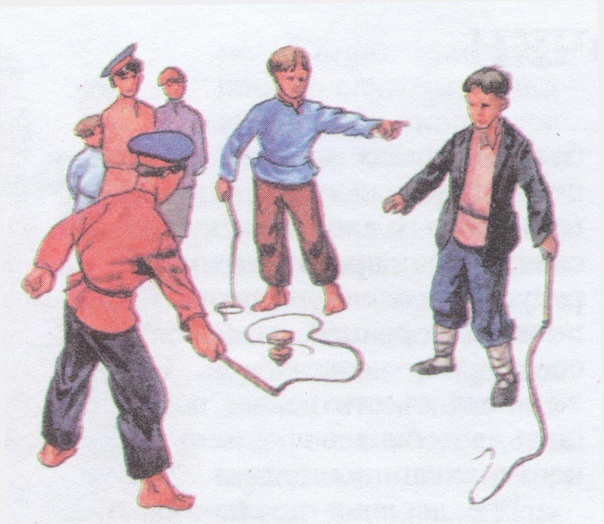 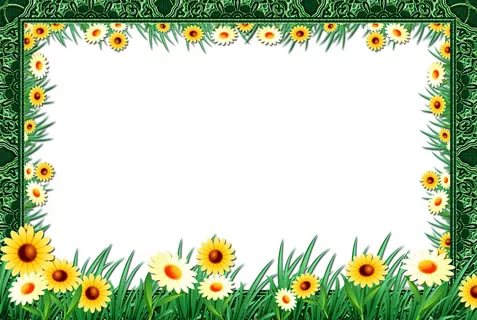 Игра «Кремешки» и «Лапта».
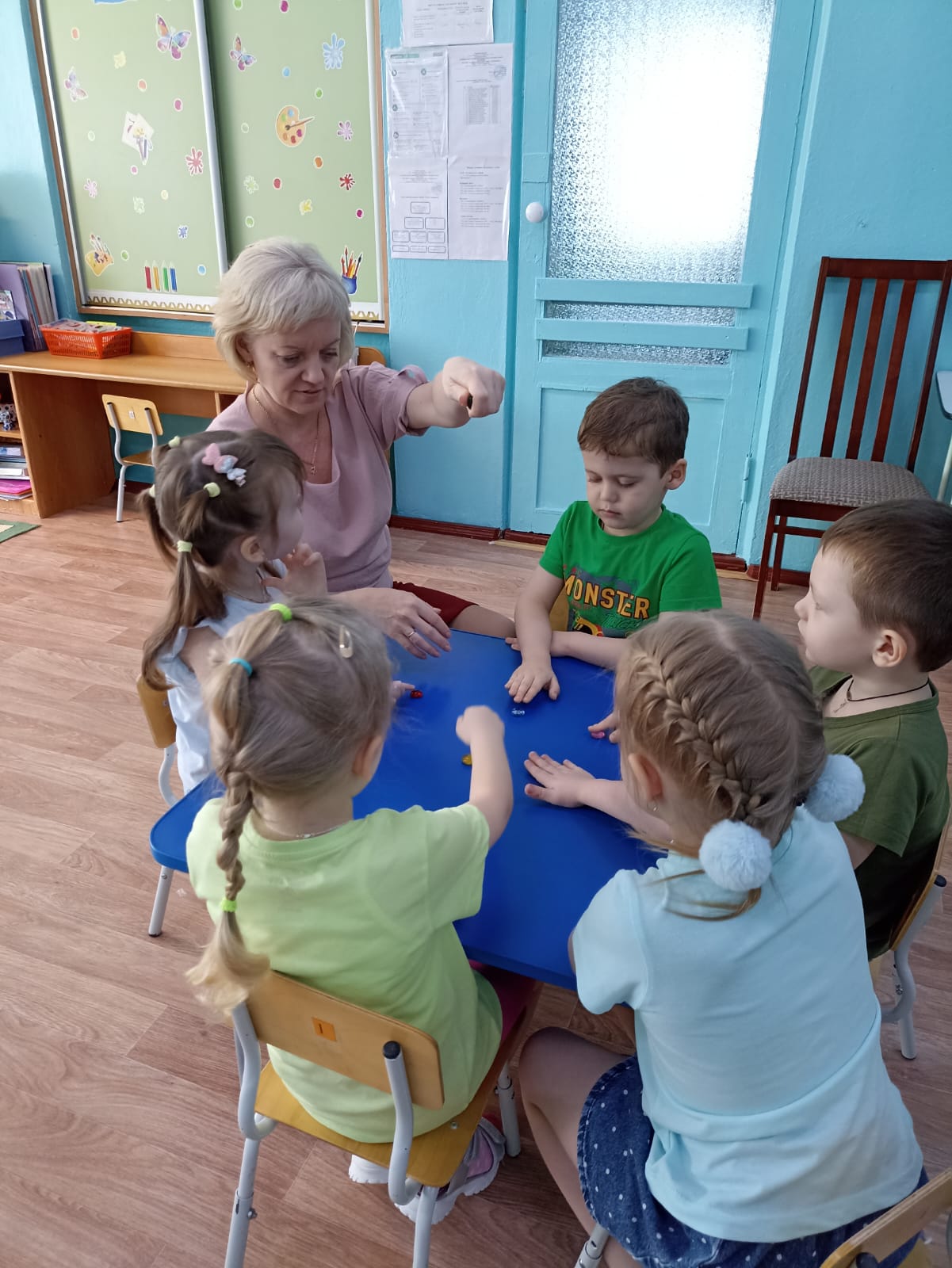 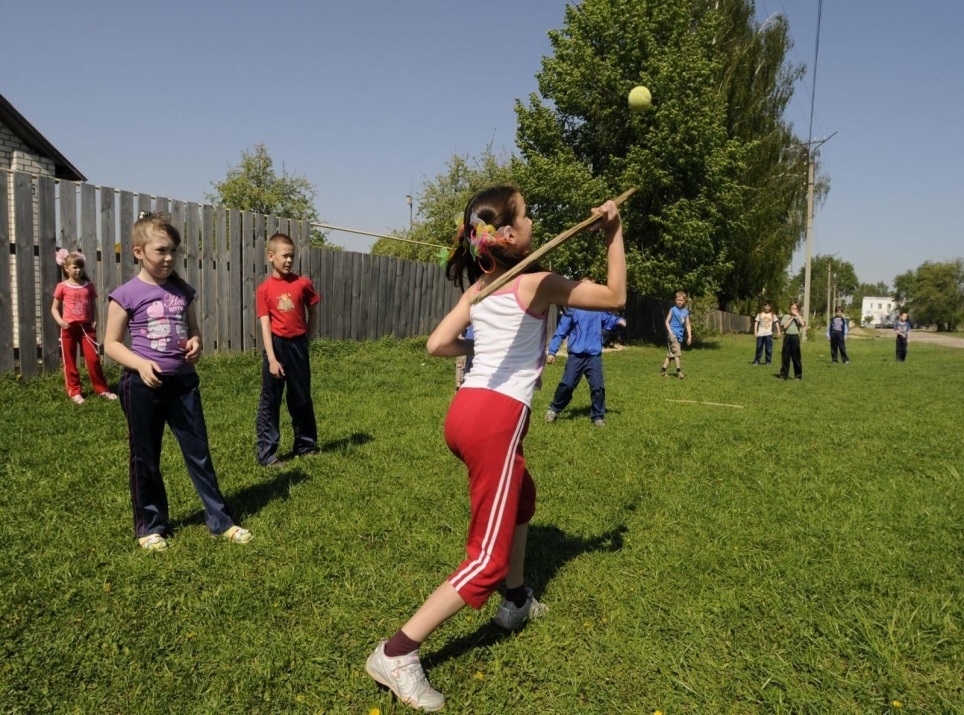 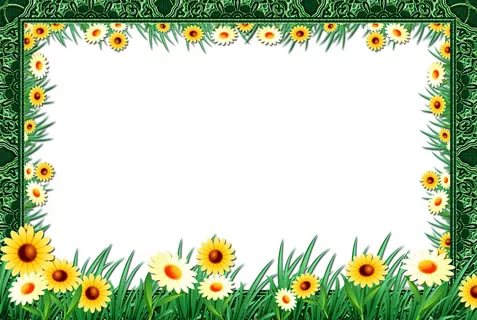 Картотека «Подвижные игры и забавы казаков», «Картотека считалок для подвижных игр», 
«Картотека певалок, зазывалок».
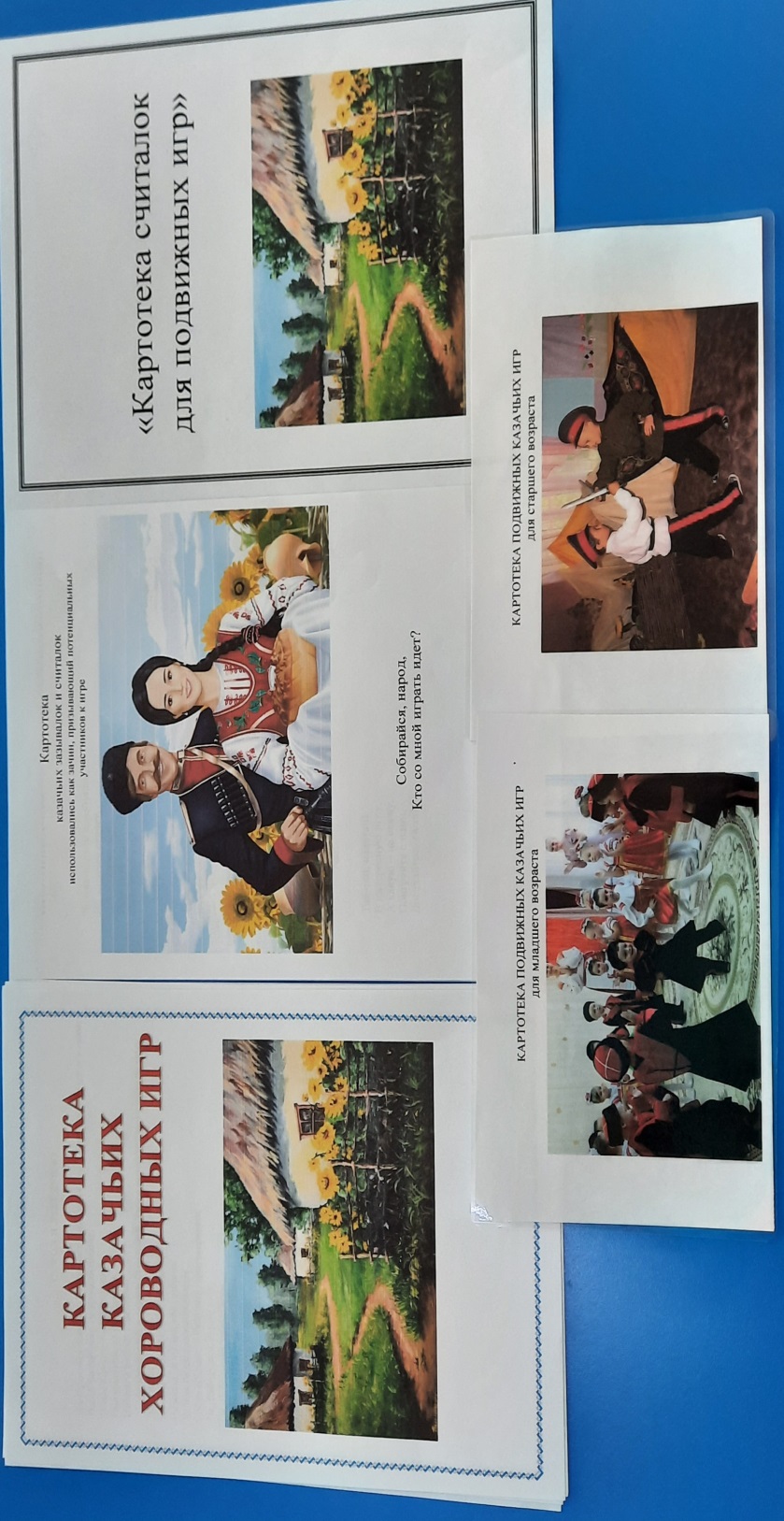 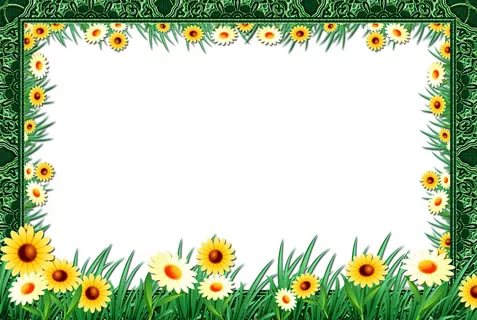 Подвижная игра «Шапка».
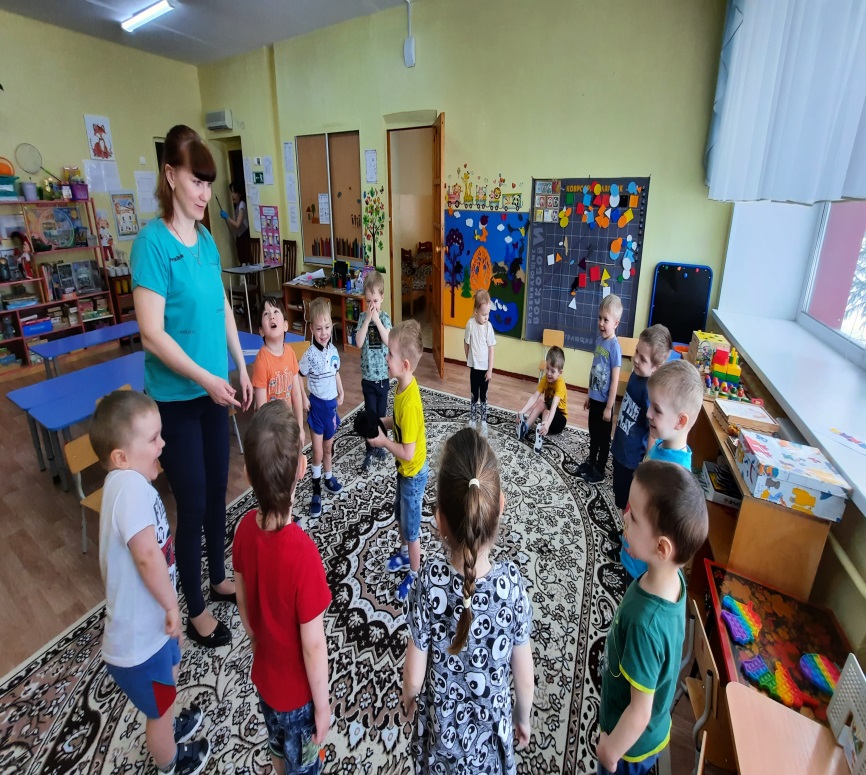 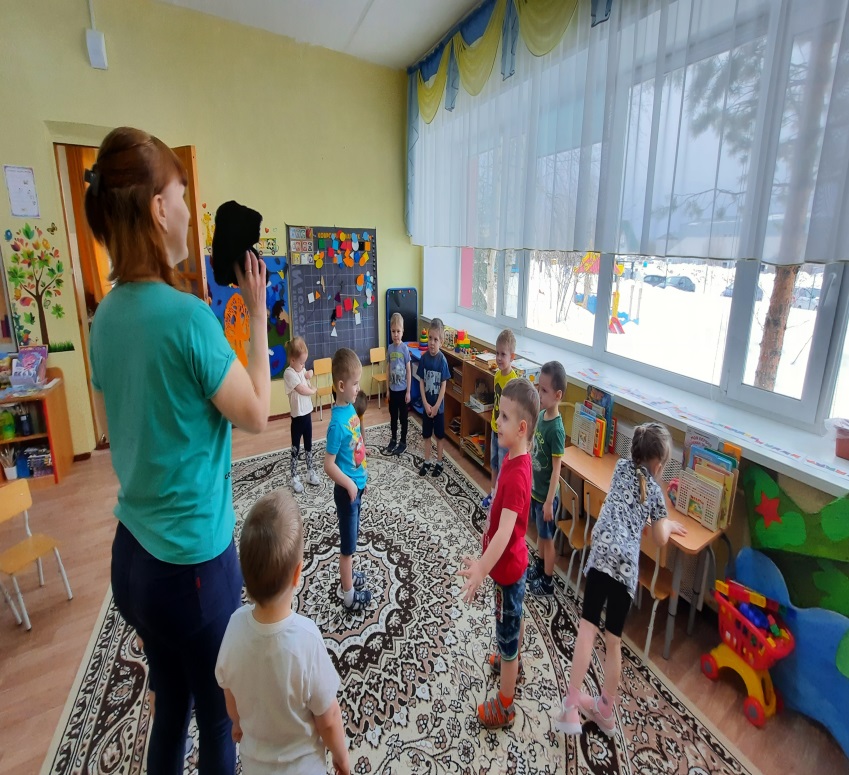 Подвижная игра «Цапля».
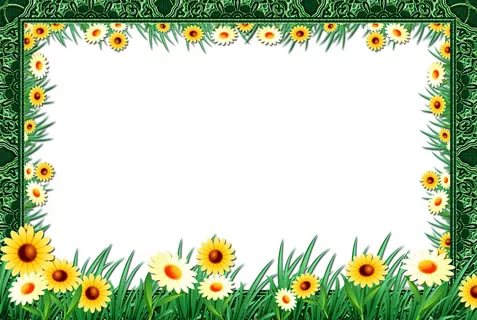 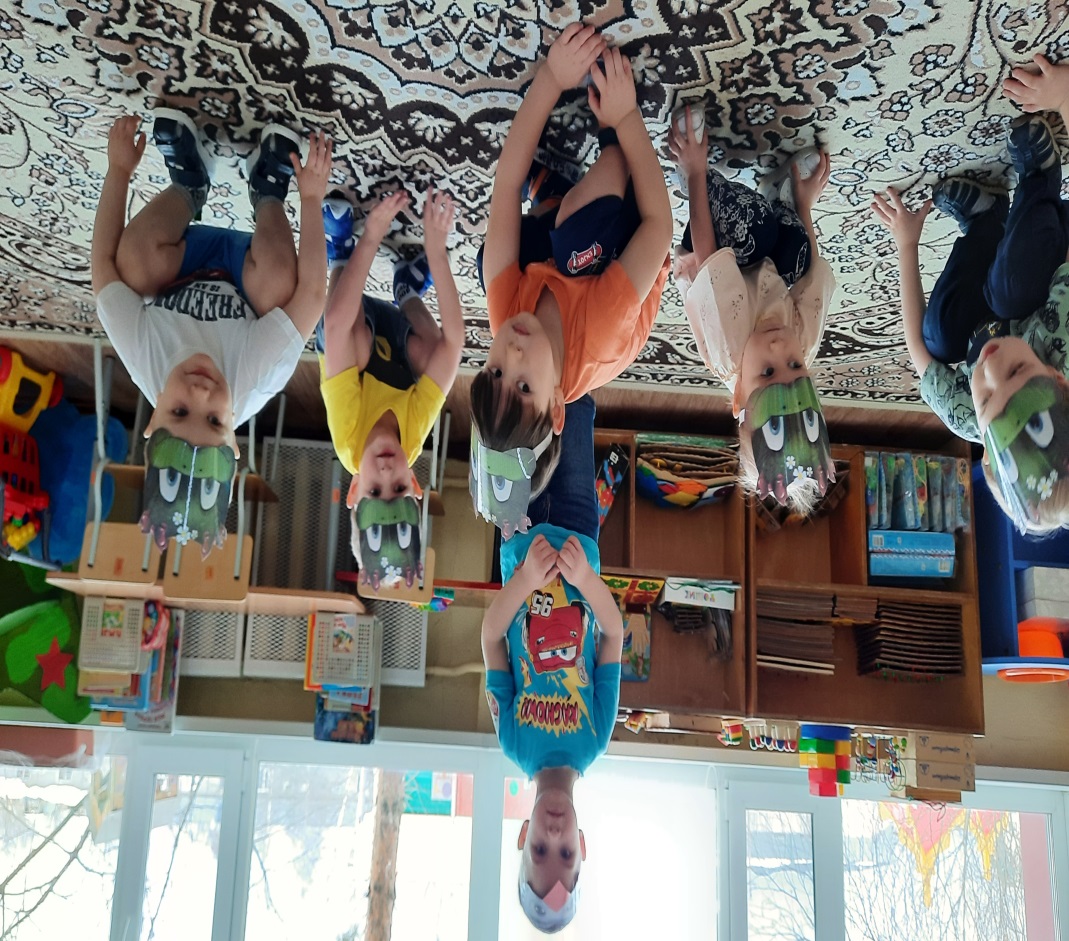 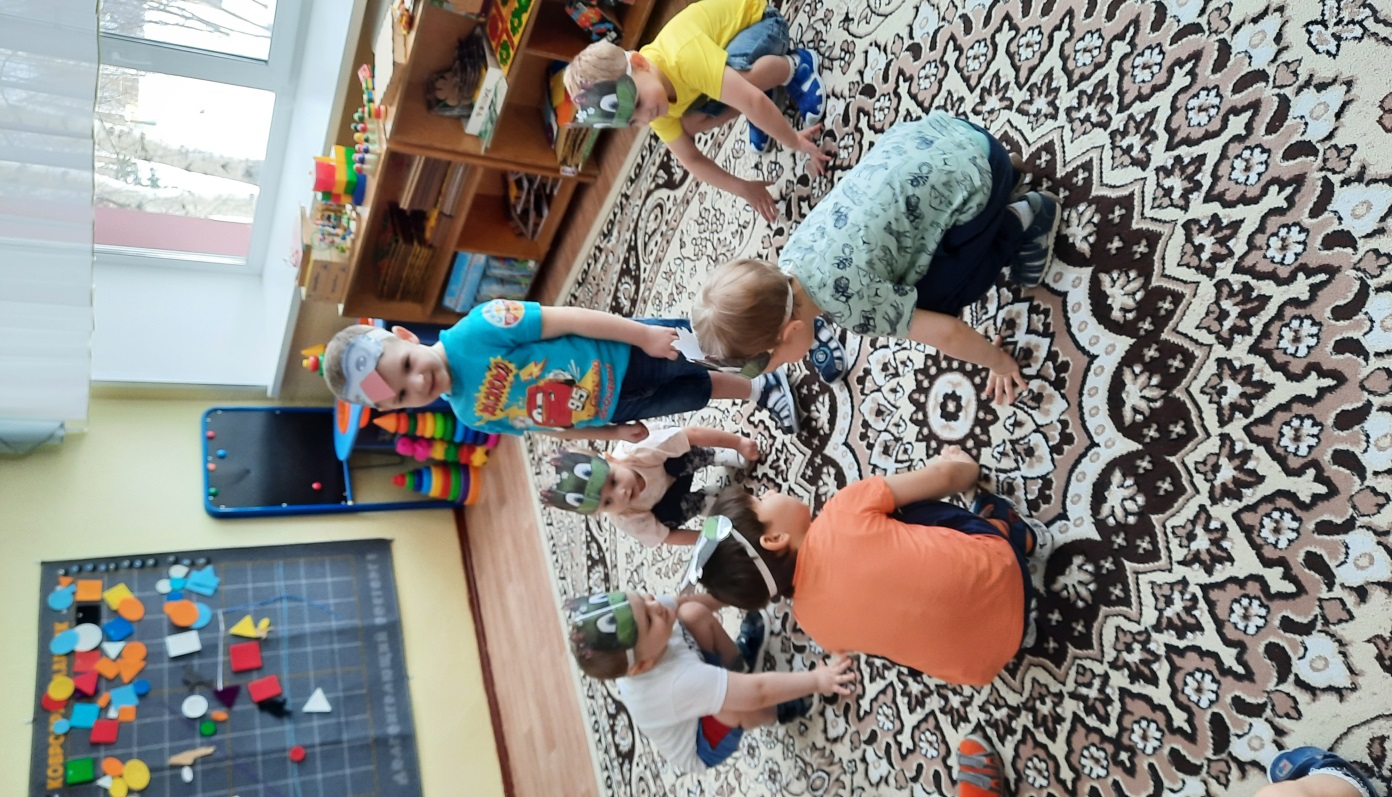 Подвижная игра «Казаки».
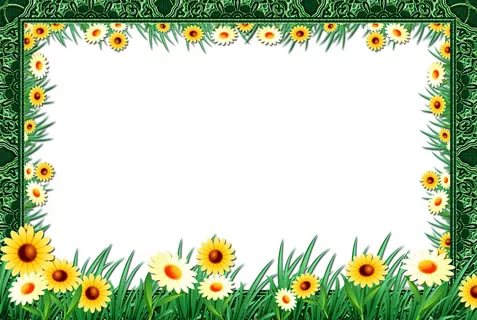 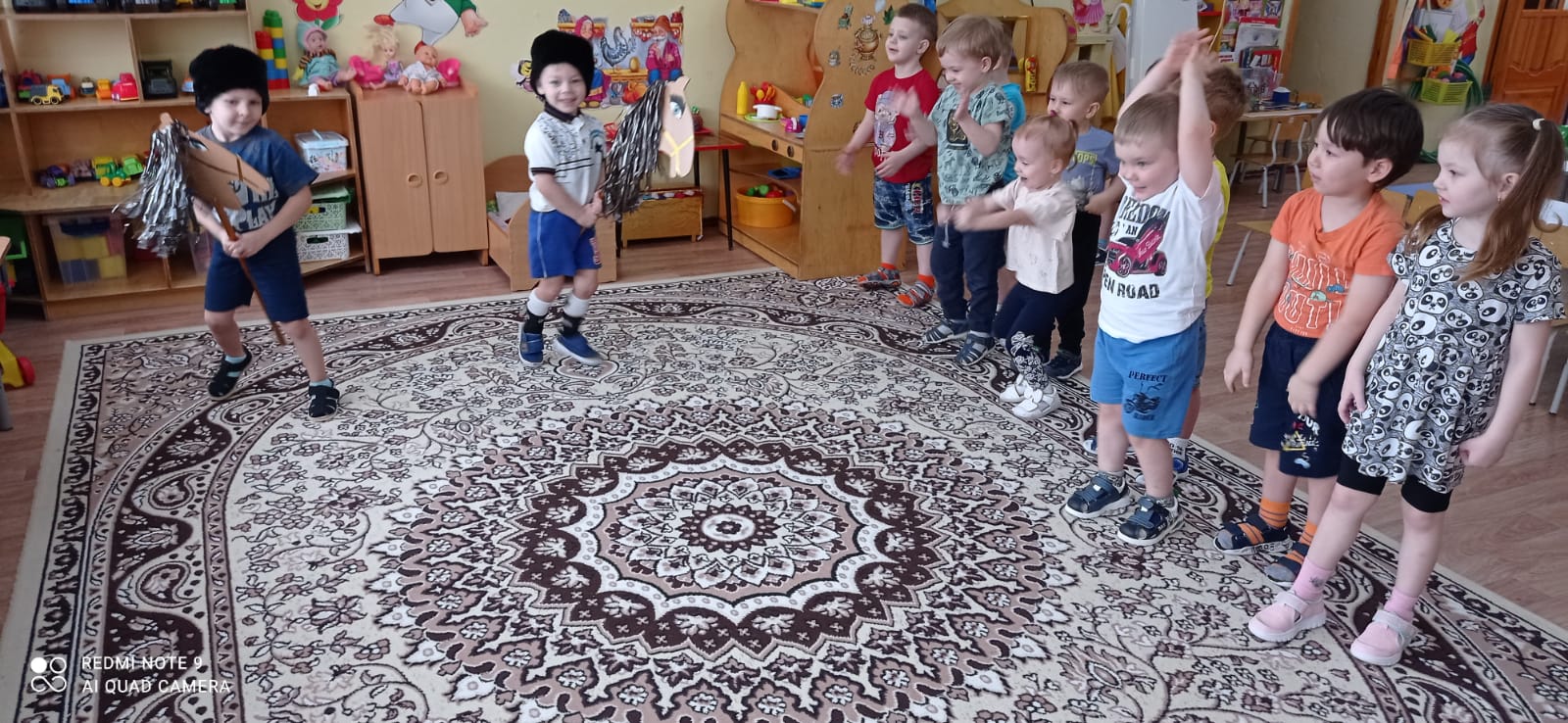 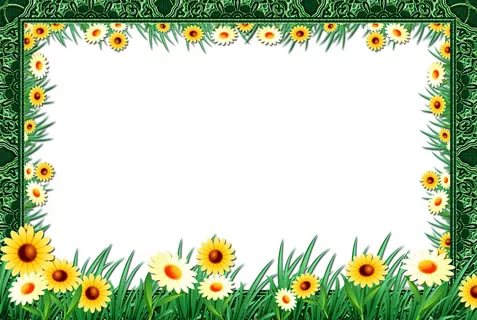 Игры без предметов. Игра «Ляпка».
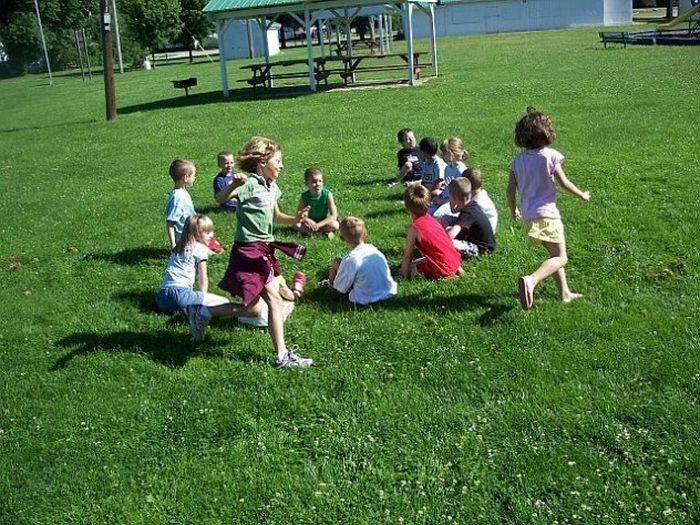 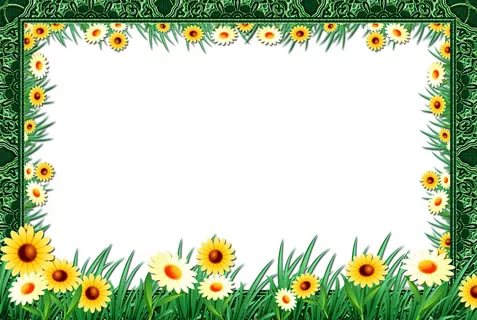 Игры с предметами. Игра «Забава с фишками или камешками».
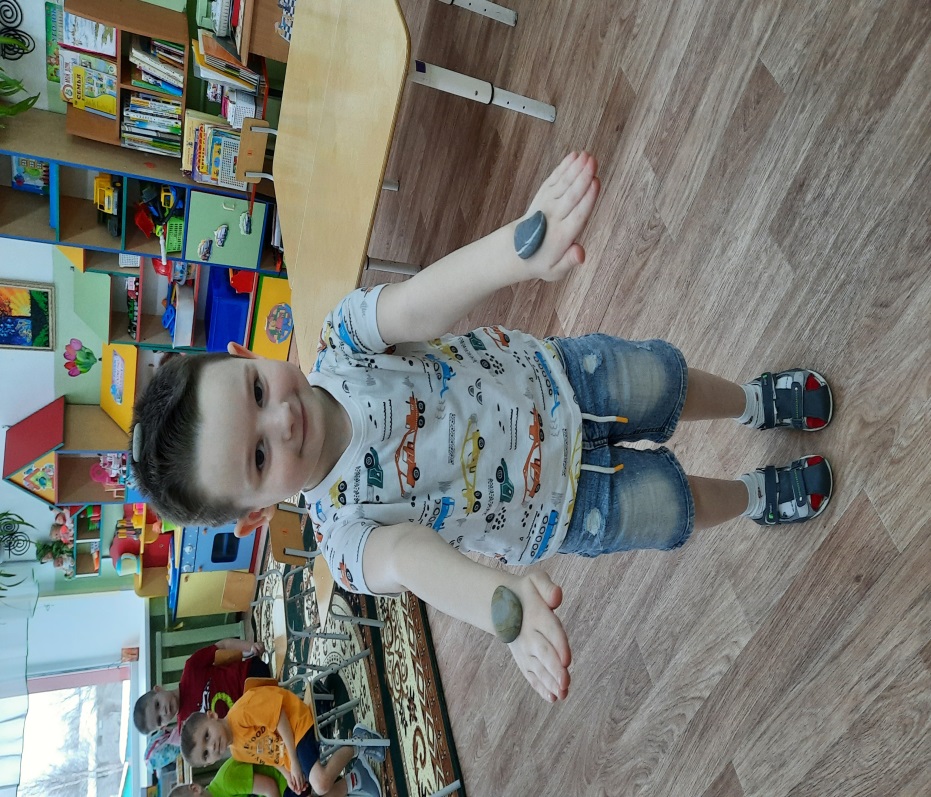 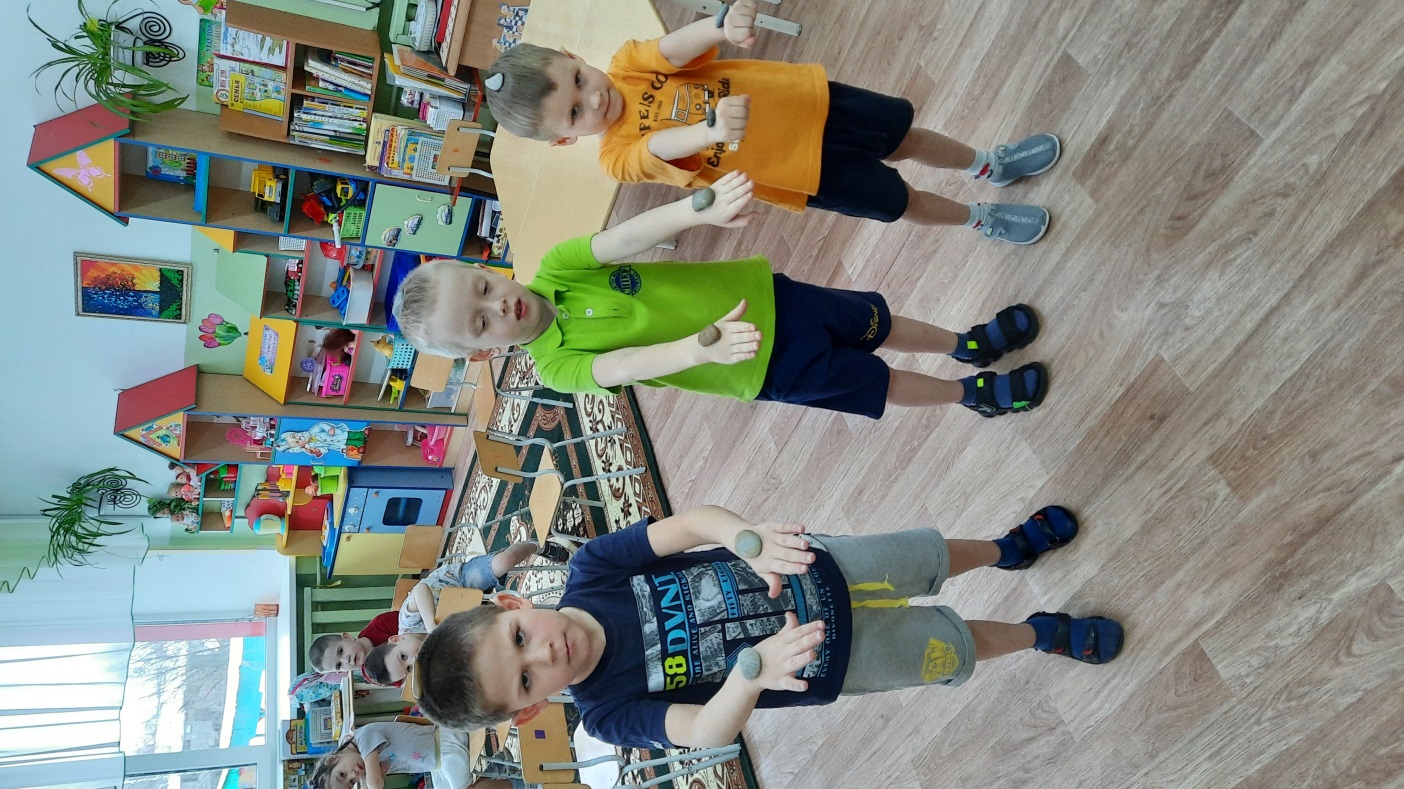 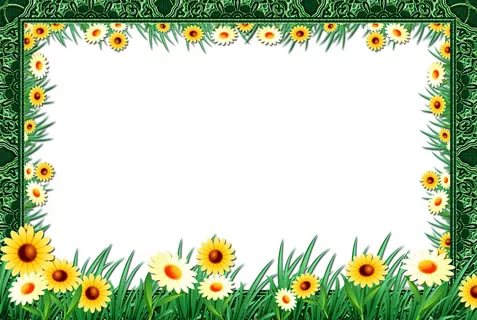 Символические игры. Игра «Всадники».
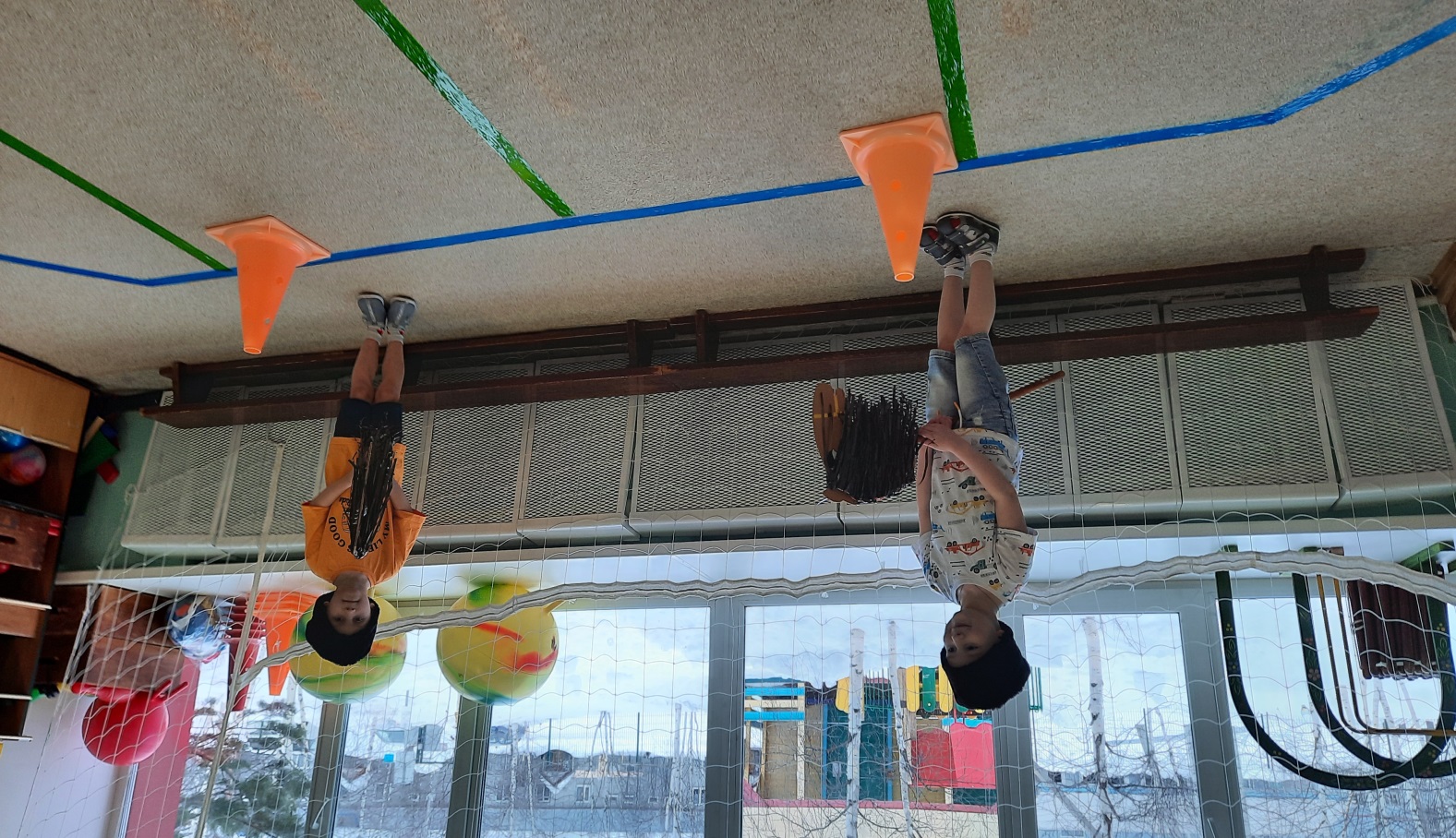 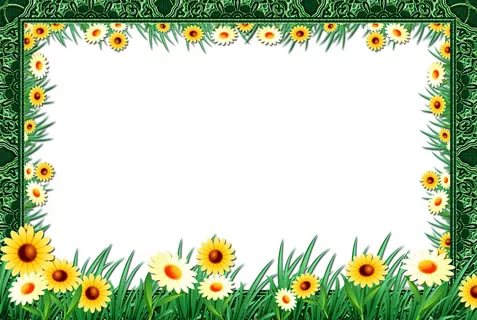 Хороводные игры. «Заря – Зарница», 
        «Золотые ворота», «Колечко», «Веночек».
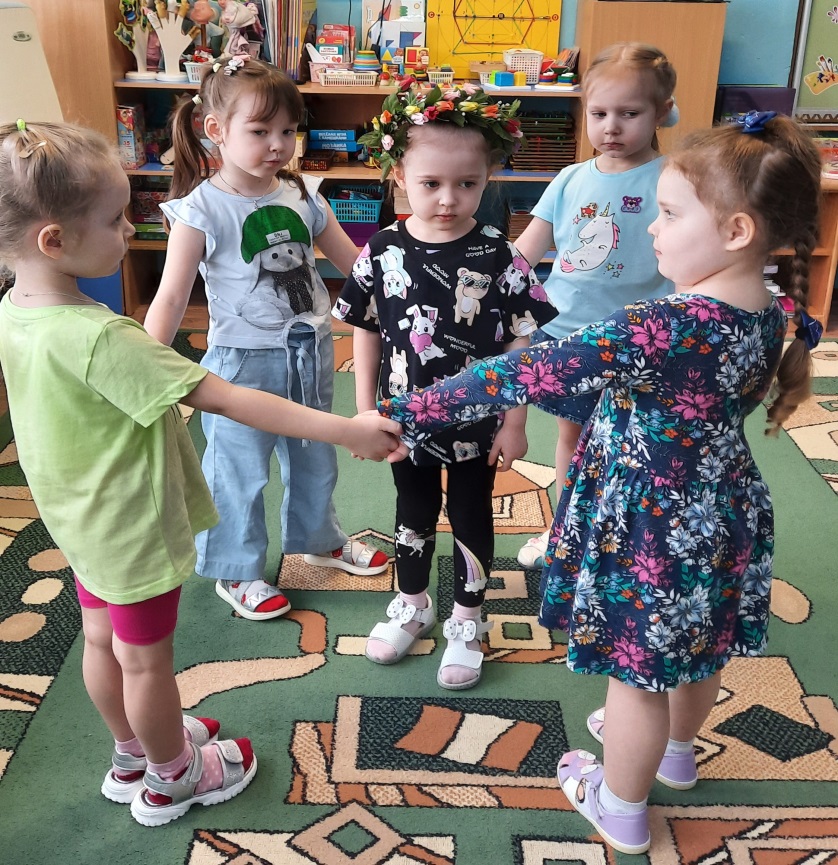 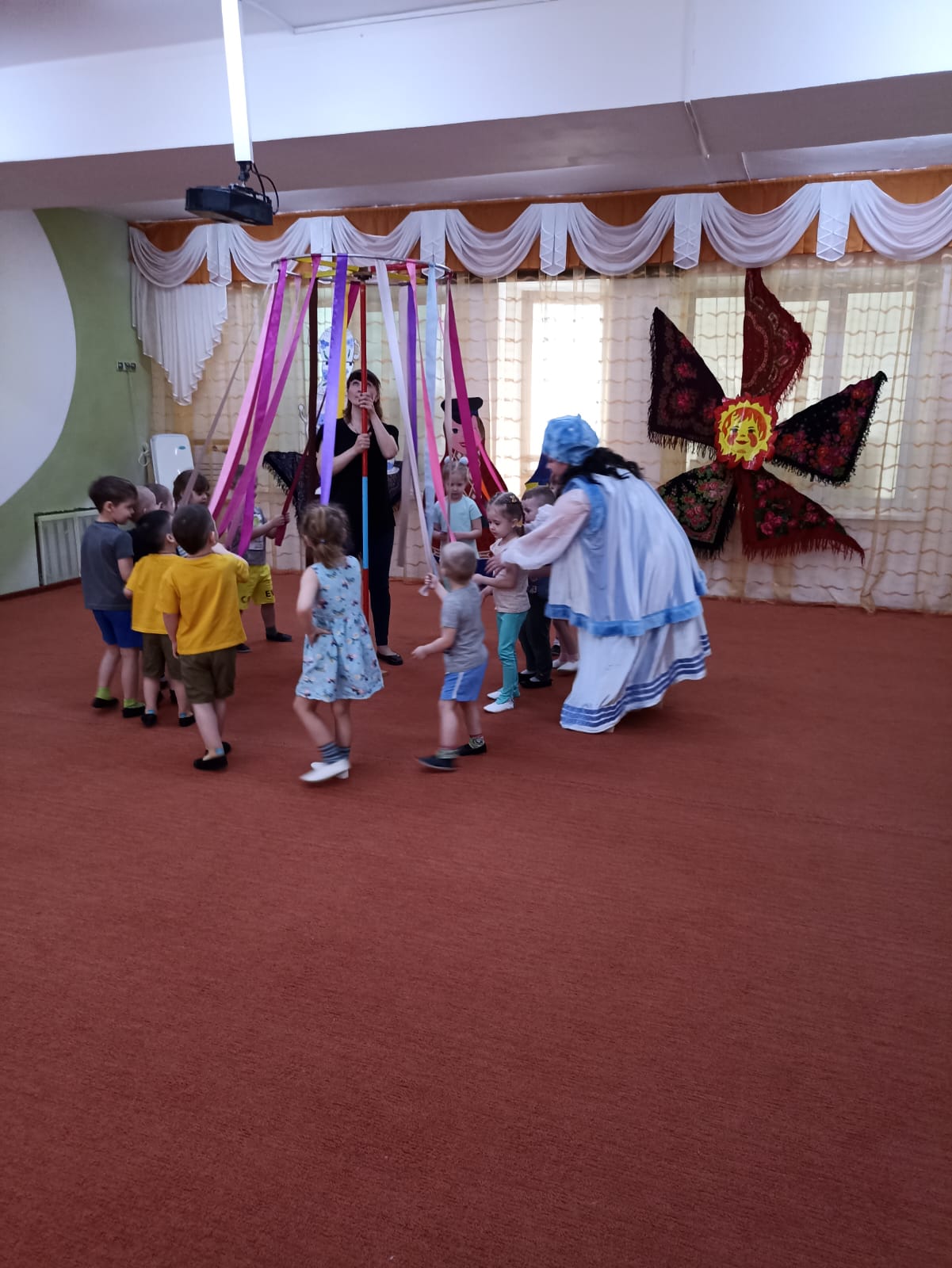 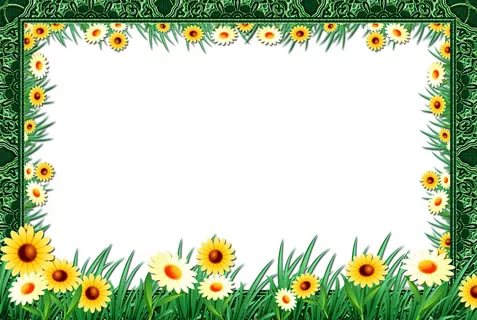 Дидактическая игра «Детям о казаках».
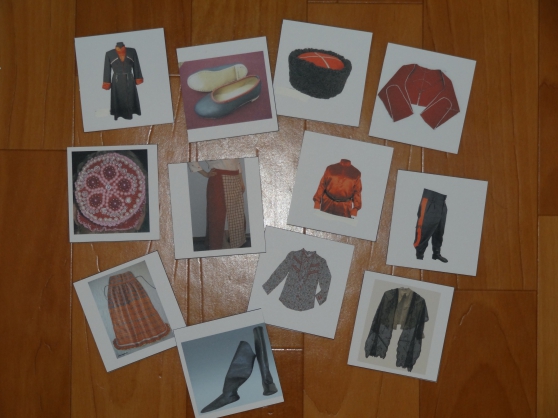 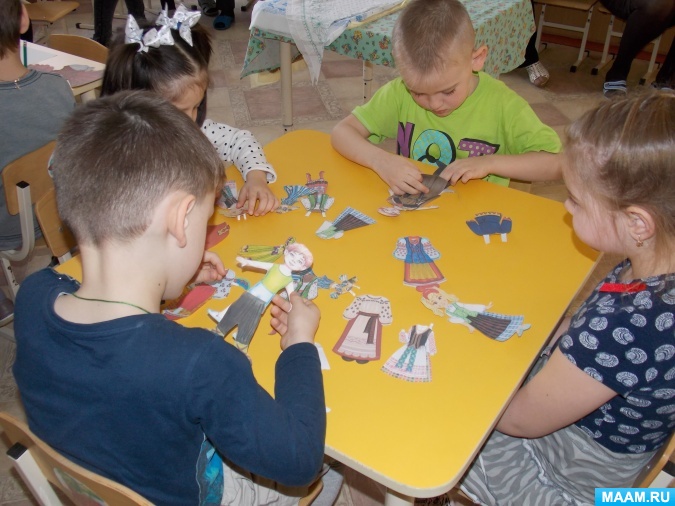 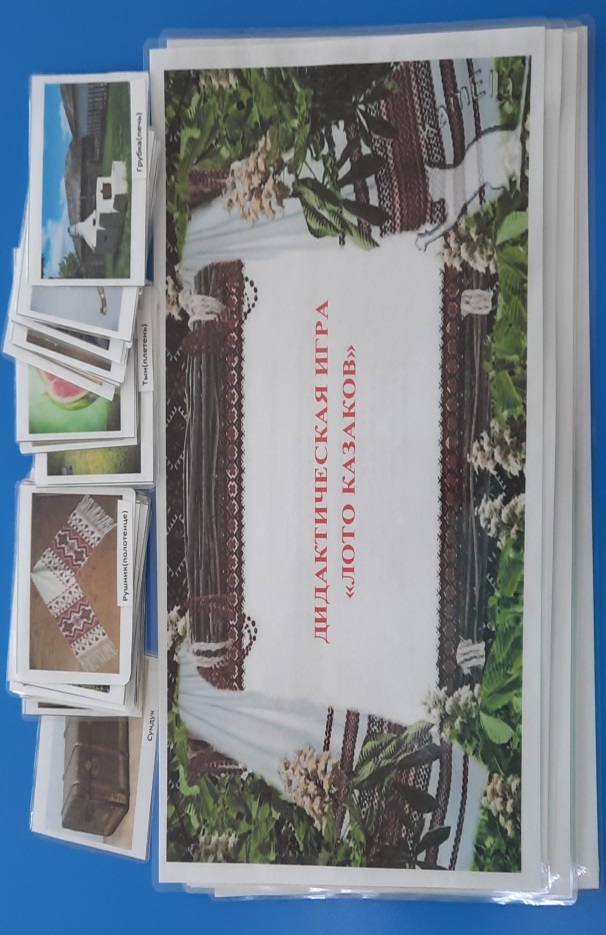 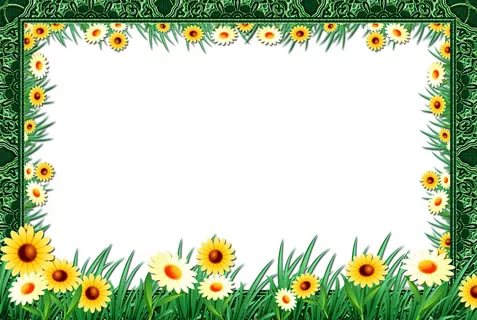 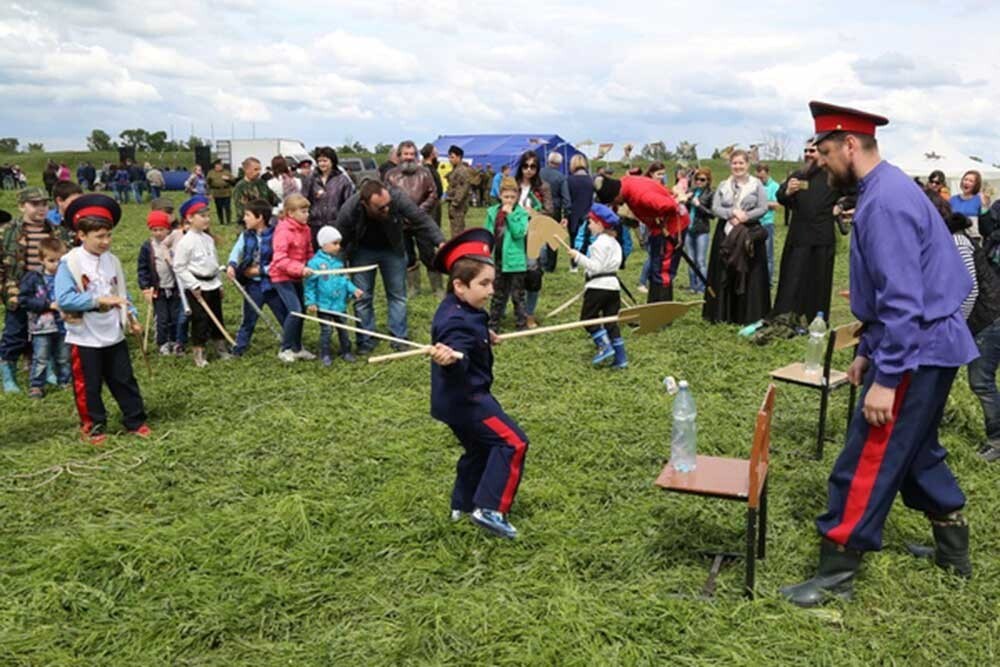 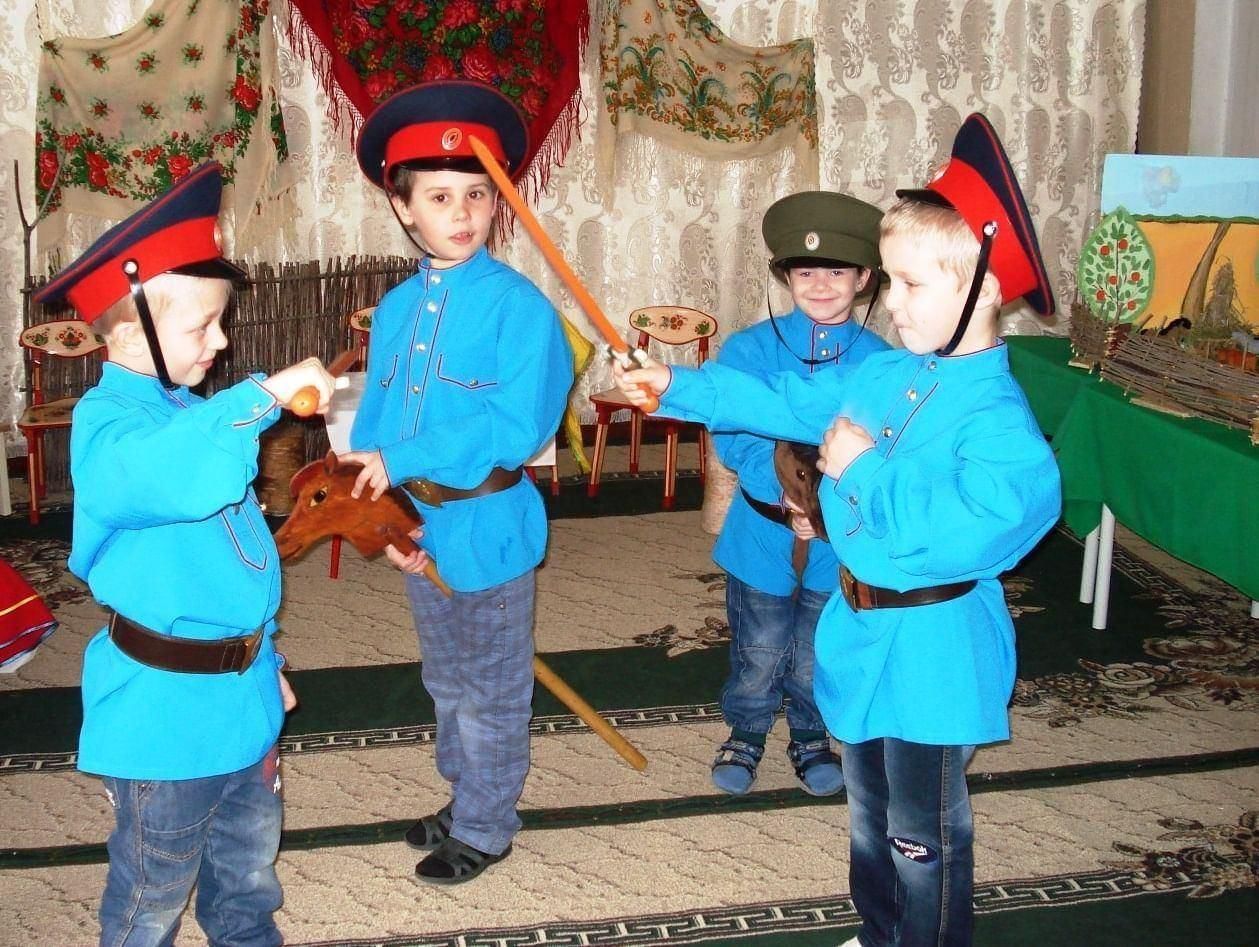 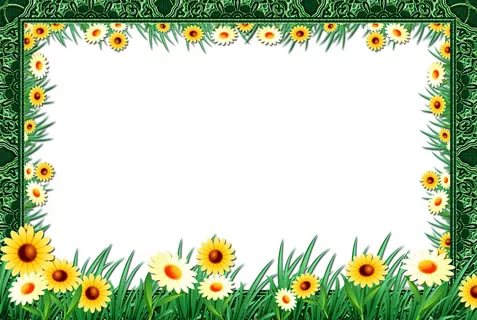 СПАСИБО ЗА ВНИМАНИЕ!
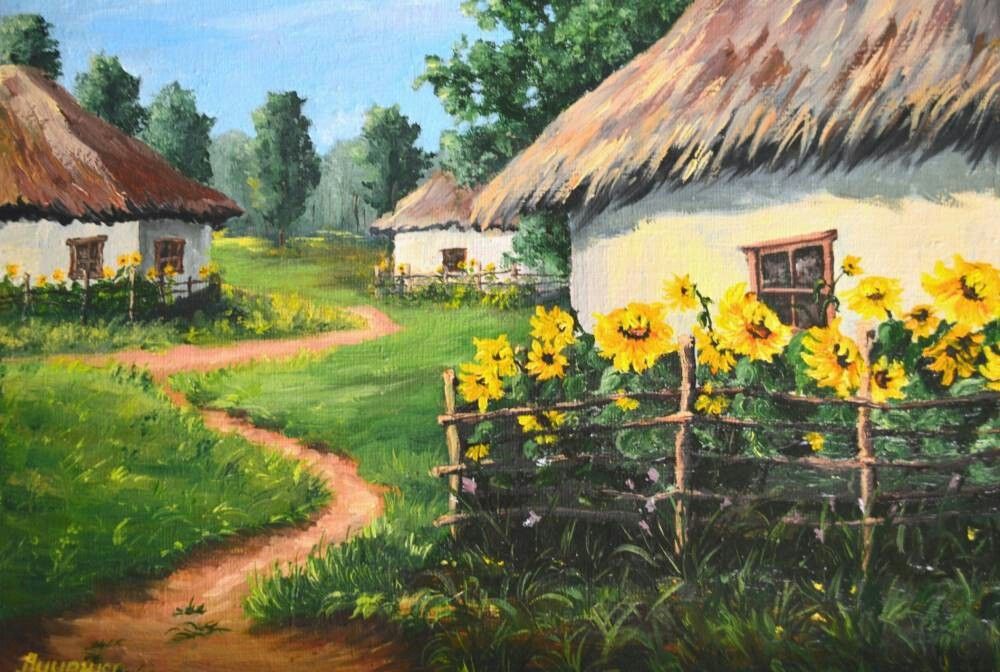